Розвивальні та психотерапевтичні можливості піскотерапії
Досвід роботи вихователя Нижчелуб’янського сільського комунального дитячого садка «Барвінок» Власенко Наталії Мефодіївни
Дослідникиники методу
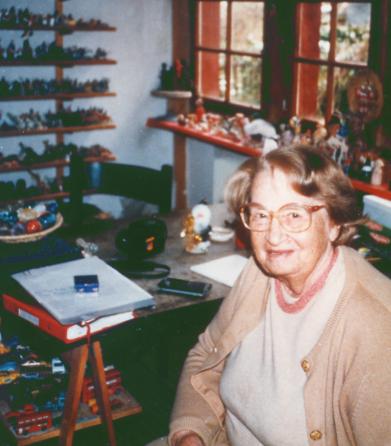 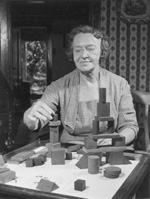 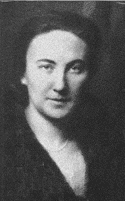 Дора Кальф
Карл Густав Юнг
Маргарет Ловенфельд
Шарлотта Бюлер
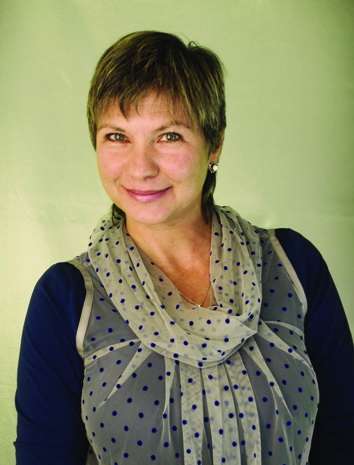 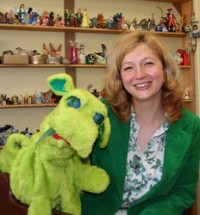 Грабенко Т.М
Сакович Н.А
Переваги методу
Сприяє процесу індивідуалізації
Визволяє внутрішні почуття, сприйняття, творчий потенціал і активізує спогади
Забезпечує багатогранний досвід завдяки використанню багатьох символічних значень, фігур
Створює міст між безсвідомим і свідомим, внутрішнім і зовнішнім, духовним і фізичним, вербальним і невербальним
Забезпечує безпосередню гру, де немає «правильного і неправильного»
Безпосередня мова для дітей
Дає можливість спробувати себе у ролі «творця» свого життя
я - концепція
Стати більш відповідальною у своїх діях і вчинках
В більшій мірі покладатися у своїх діях і вчинках
Оволодіти відчуттям контролю
Розвивати сензетивність до процесу подолання перешкод
Розвивати самооцінку і повірити в свої сили
Мої перші кроки
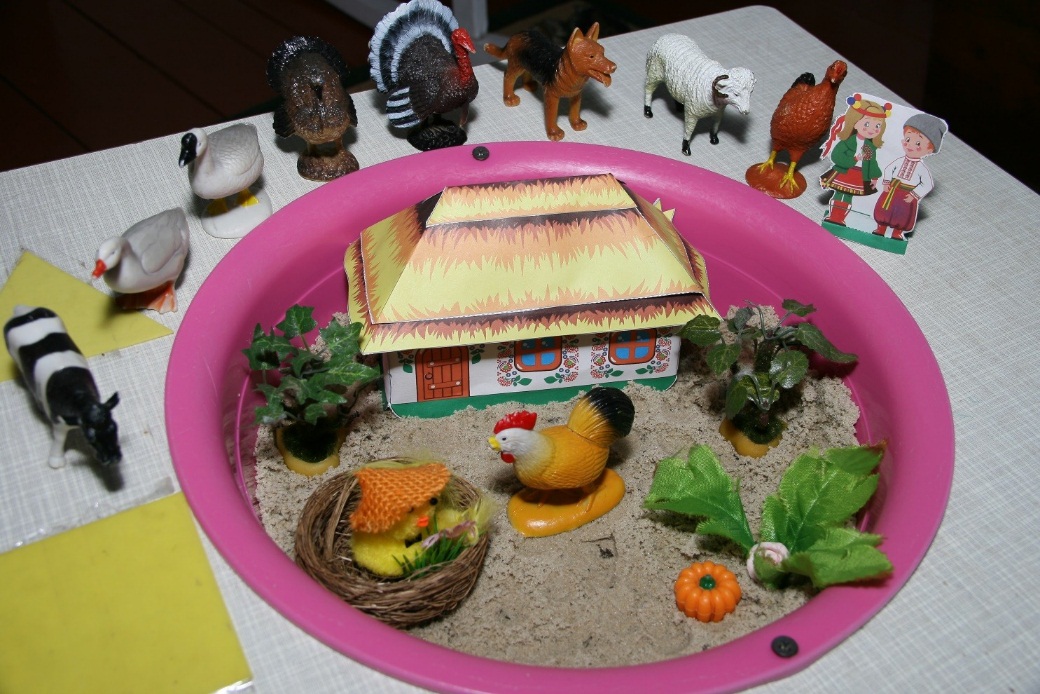 Педагогічна література
Добір обладнання
Підбір іграшок
Розробка конспектів
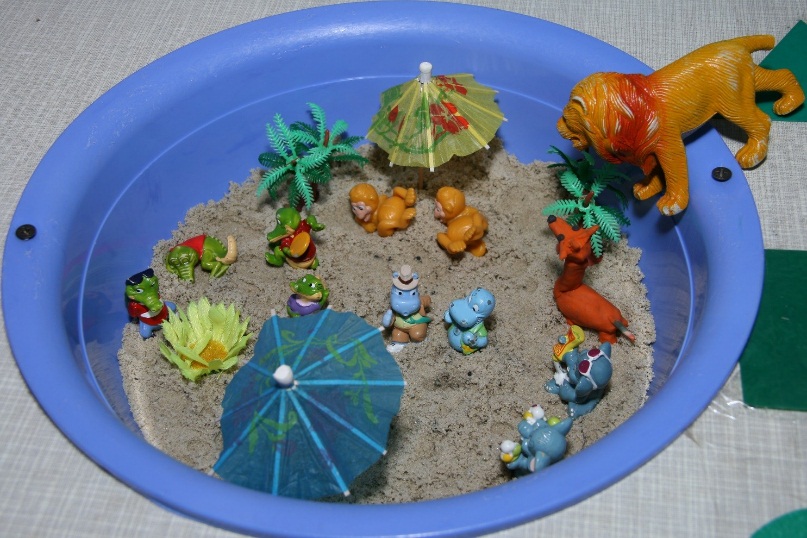 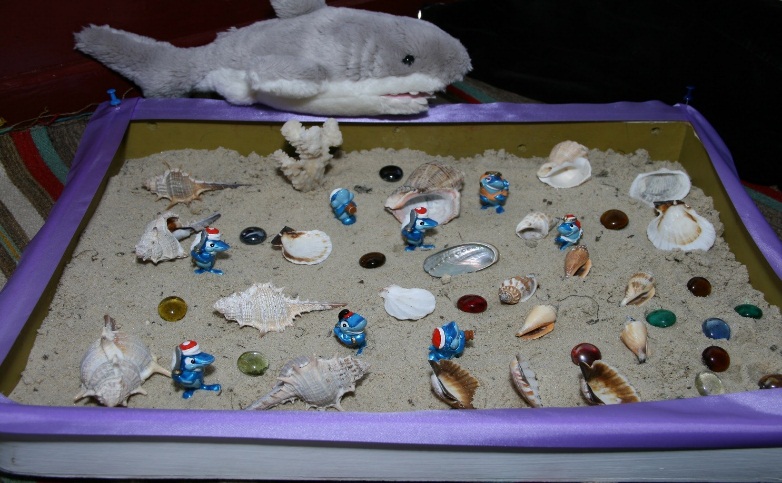 Мета використання методу
Діагностування
                      Первинна педагогічна дія
                     Коротка терапевтична дія
                    Довготривала терапевтична дія
Принципи за Зінкевич-Євстигнеєвою Г.Д.
«Комфортного середовища»
«Безумовного ухвалення»
«Доступності інформації»
«Конкретизації»
«Об”єктивності»
«Орієнтації та потенцій ресурсу дитини»
[Speaker Notes: А]
Стадії роботи з піском
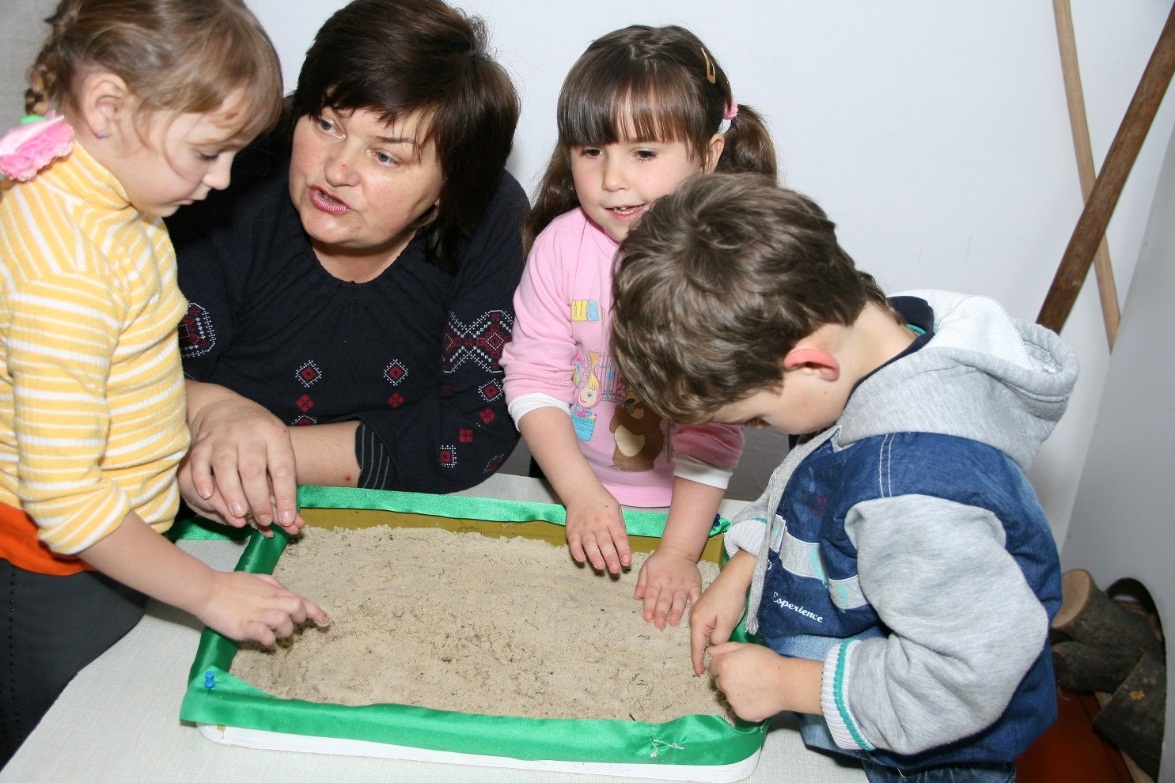 Хаос
Боротьба
Гармонія
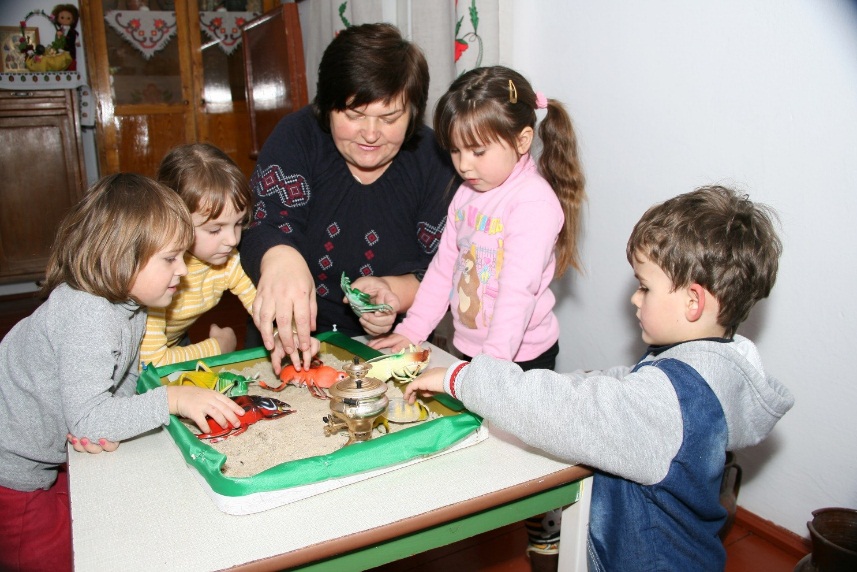 Схема моделювання ігор на піску
Введення в ігрове середовище
Ознайомлення з грою та її героями
Моделювання конфлікту
Вибір допомоги
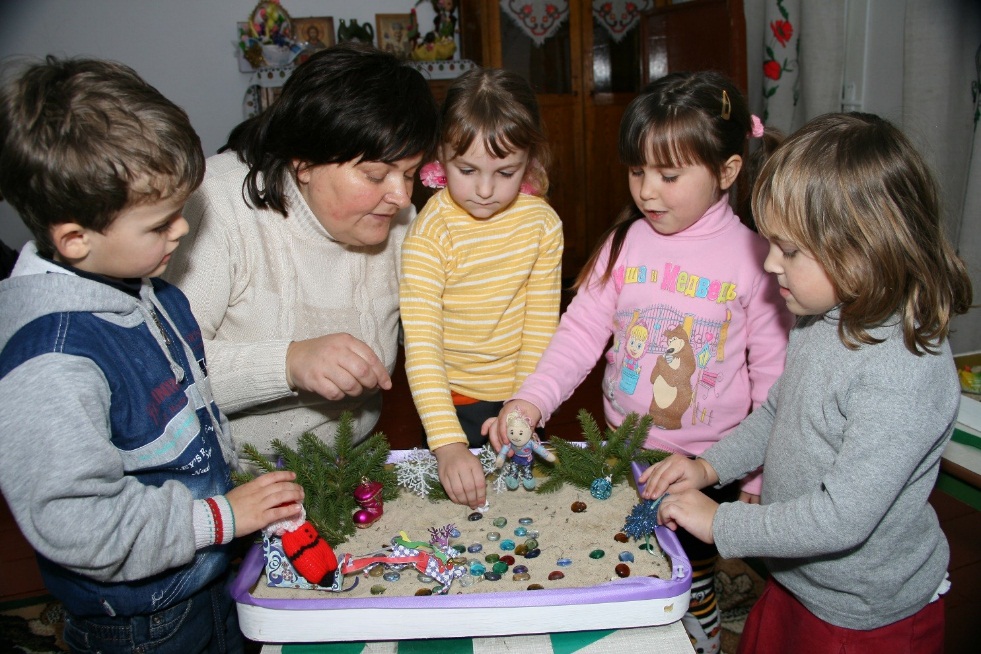 Умови організації роботи з дітьми в пісочниці
Згода та бажання дитини
Творчий підхід педагога до проведення занять
Відсутність у дитини алергії та захворювання шкіри
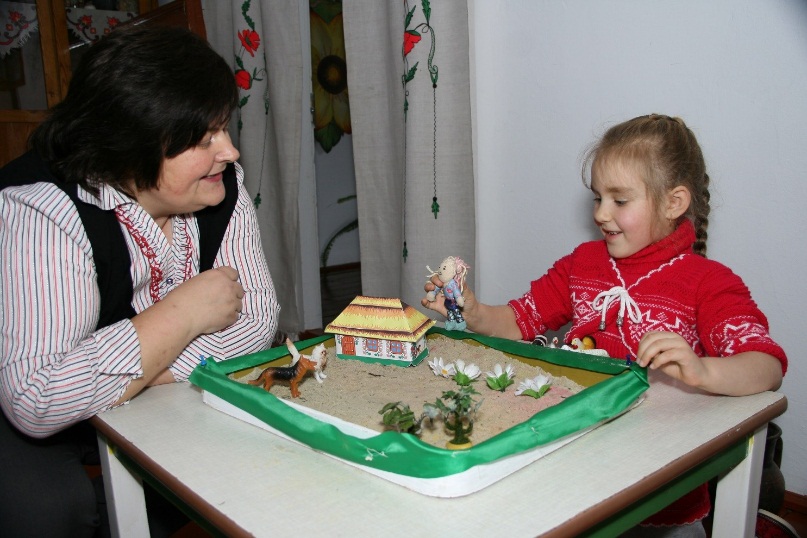 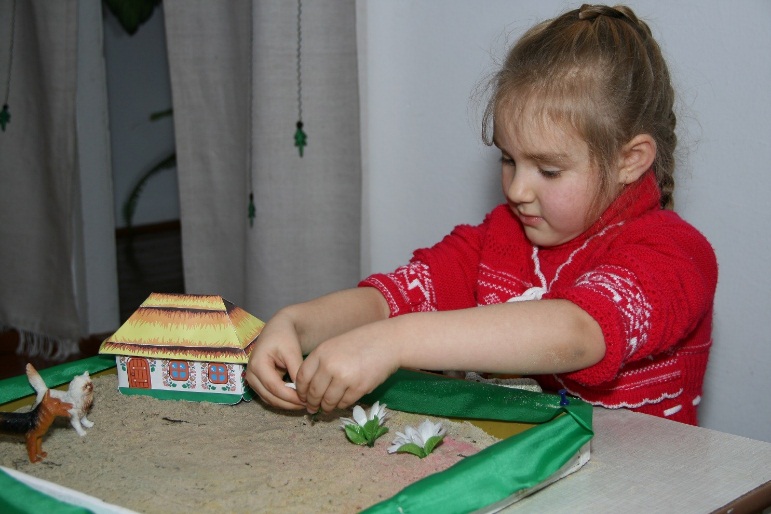 Обладнання для ігор з піском
Дерев’яний ящик або пласмасова таця розміром 50-70-8см. Дно та борти ящика або таці повинні бути блакитного або синього кольору.
Чистий, просіяний пісок не повинен бути крупним або дуже дрібним.
Колекція мініатюрних фігурок заввишки не більше 8 см.
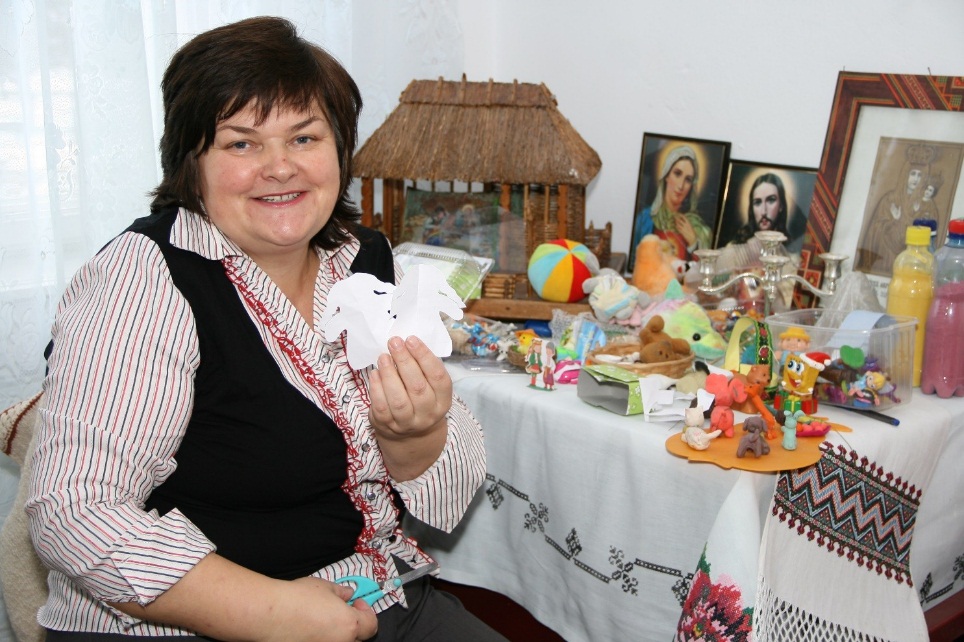 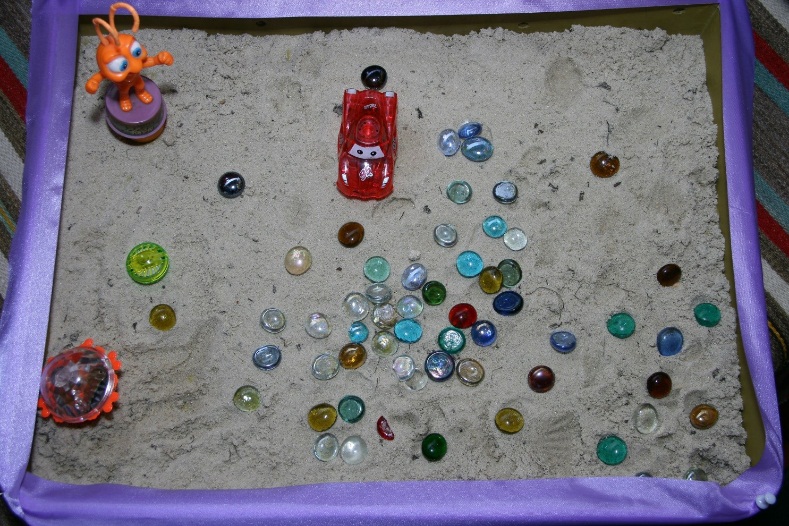 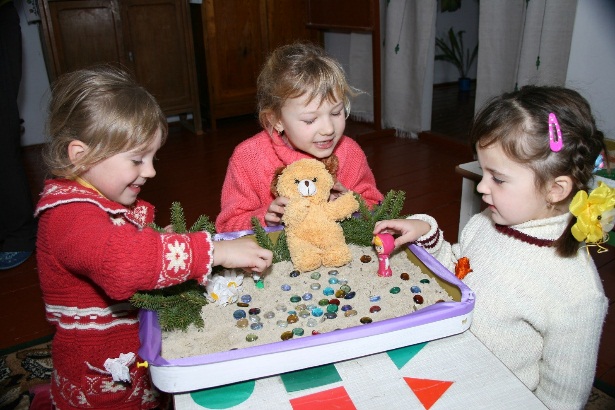 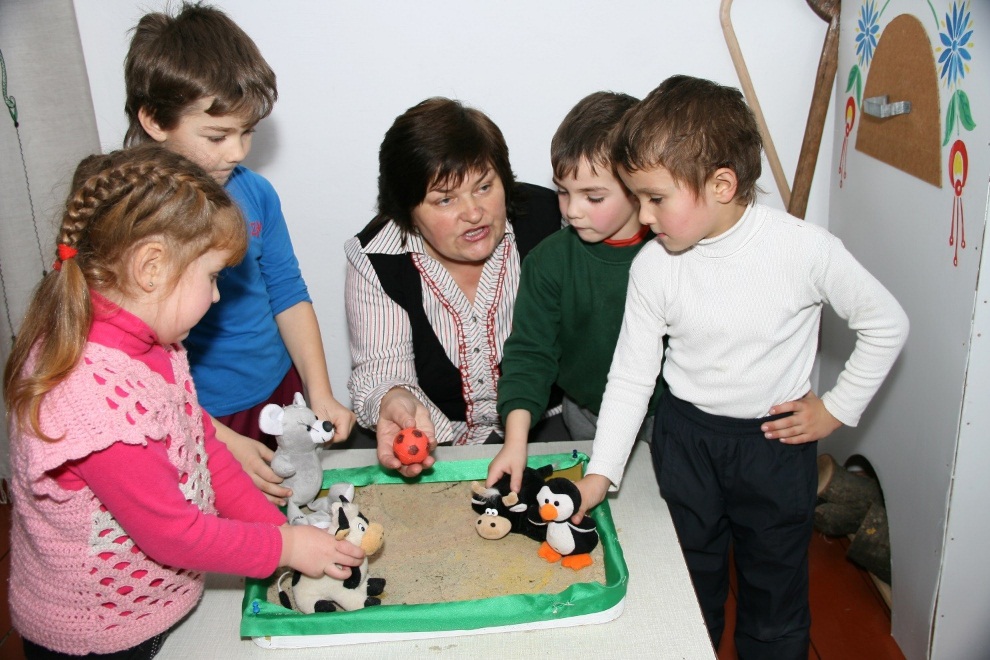 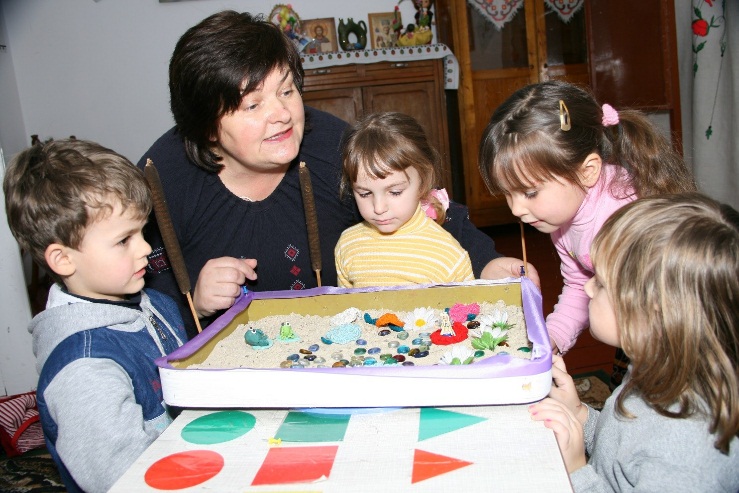 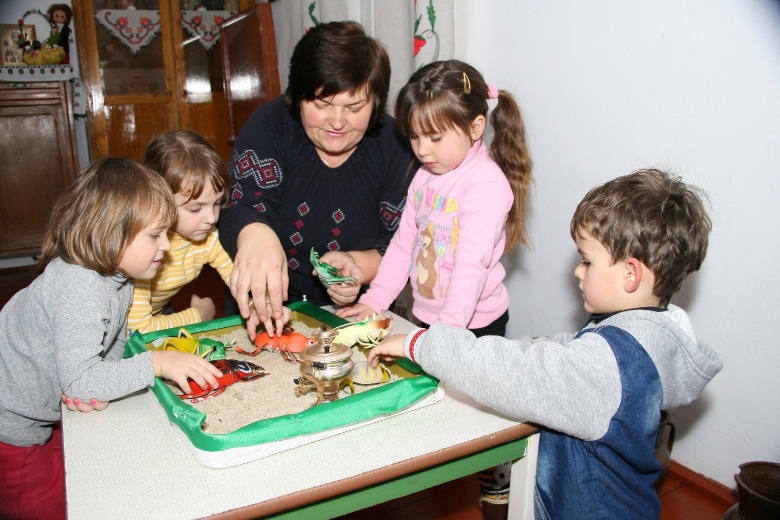 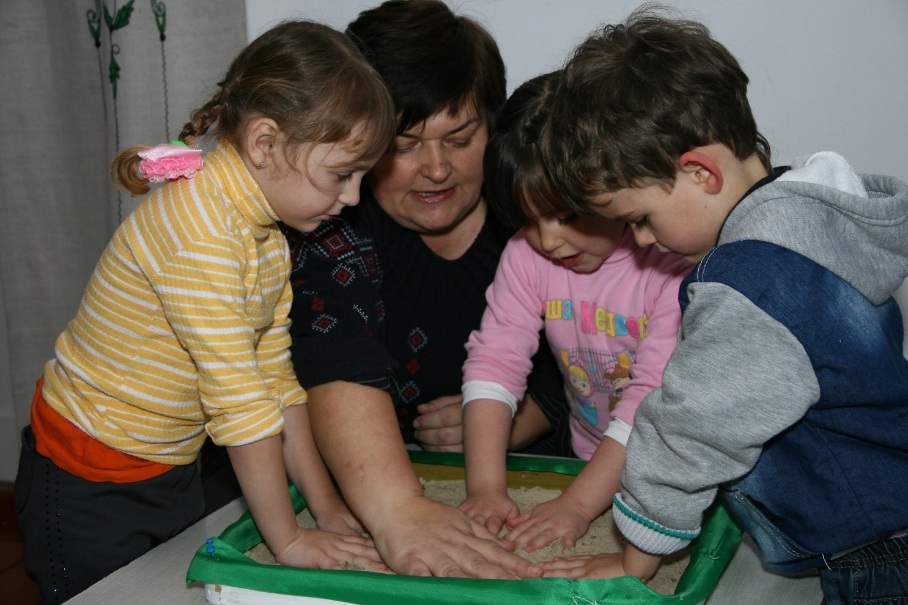 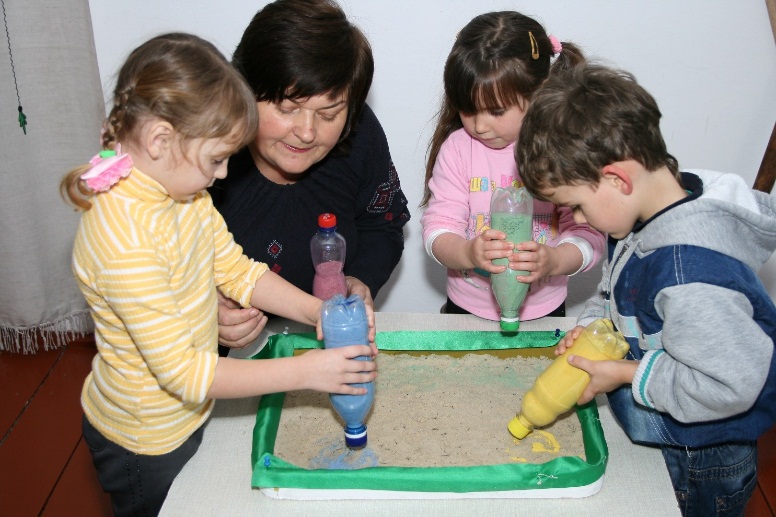 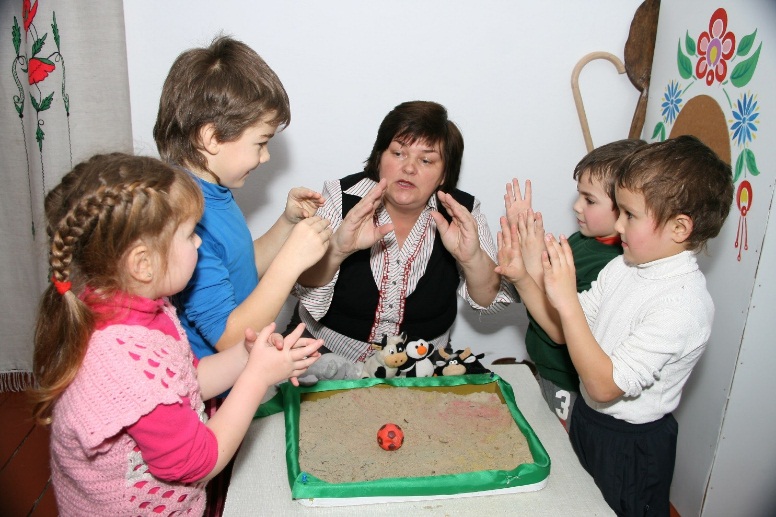